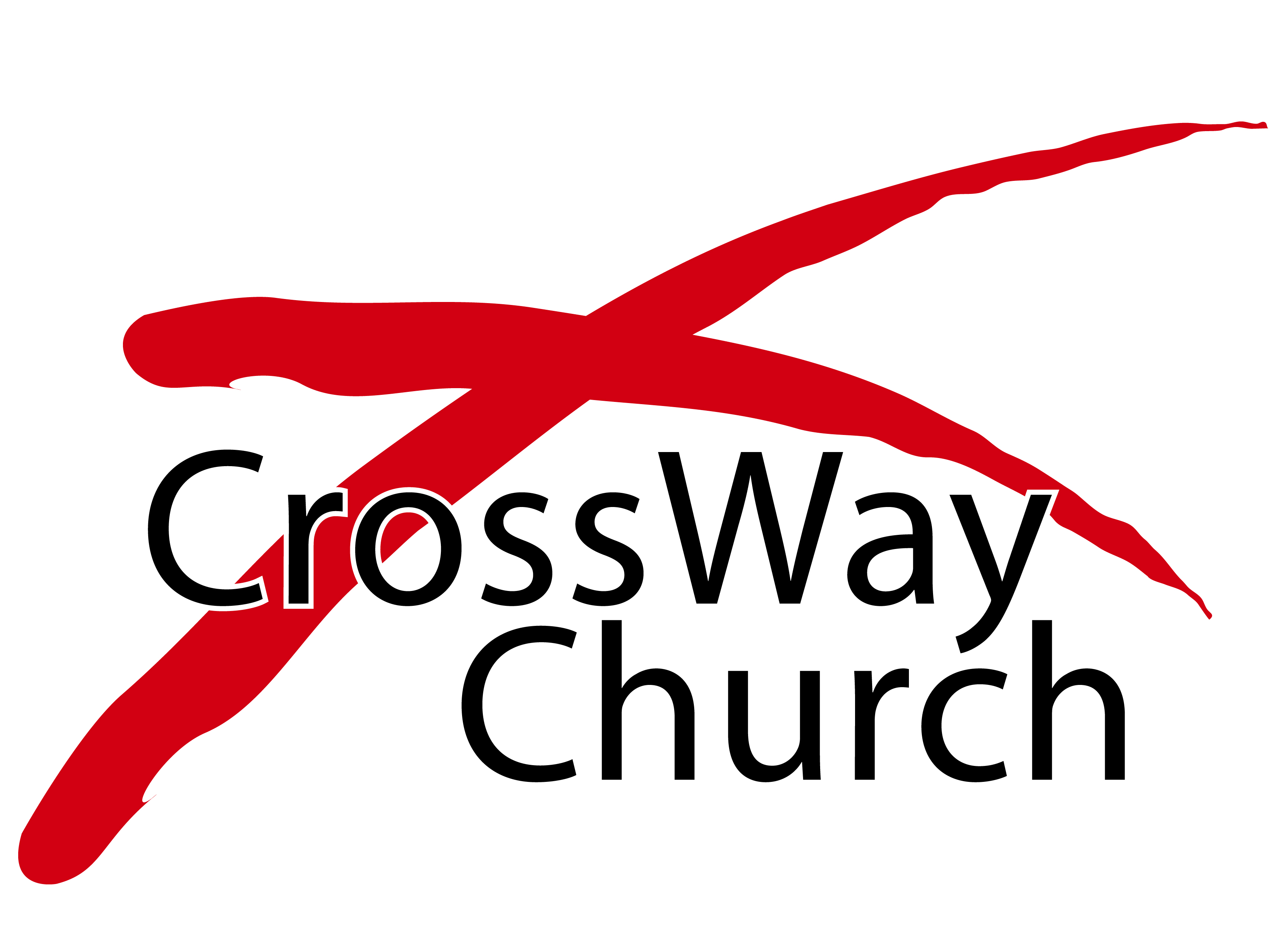 Four New Names
Missions Month Week #1 Message 
1 Peter 2:9-10
© March 1, 2020
Guest Speaker: Daniel Holmquist
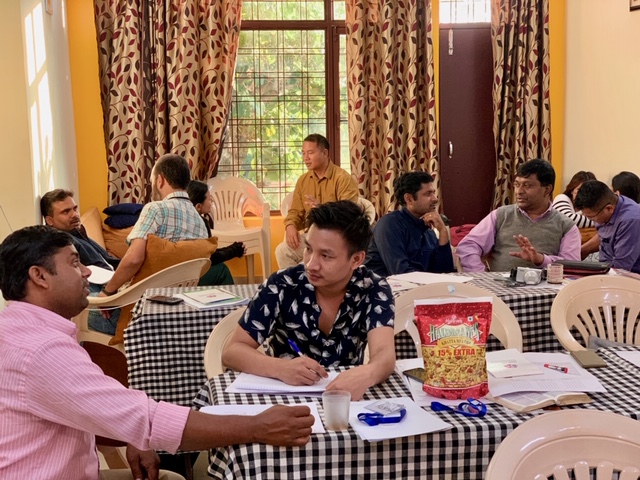 1 Peter 2:9-10 English Standard Version (ESV)
9 But you are a chosen race, a royal priesthood, a holy nation, a people for his own possession, that you may proclaim the excellencies of him who called you out of darkness into his marvelous light. 10 Once you were not a people, but now you are God's people; once you had not received mercy, but now you have received mercy.
All Four Names have One Purpose (v.9)
9 But you are a chosen race, a royal priesthood, a holy nation, a people for his own possession, that you may proclaim the excellencies of him who called you out of darkness into his marvelous light.
Be Ever Mindful of the New Realities (v.10)
10 Once you were not a people, but now you are God's people; once you had not received mercy, but now you have received mercy.
TWO PRACTICAL QUESTIONS FOR OUR EVERYDAY LIFE
How do these Four New Names (along w/their one purpose) inform your theological and missional thinking?
Which of the Four New Names, or their Purpose, or Not a People/Now a People, or Not Receive Mercy/Received Mercy affects you the most today? How?
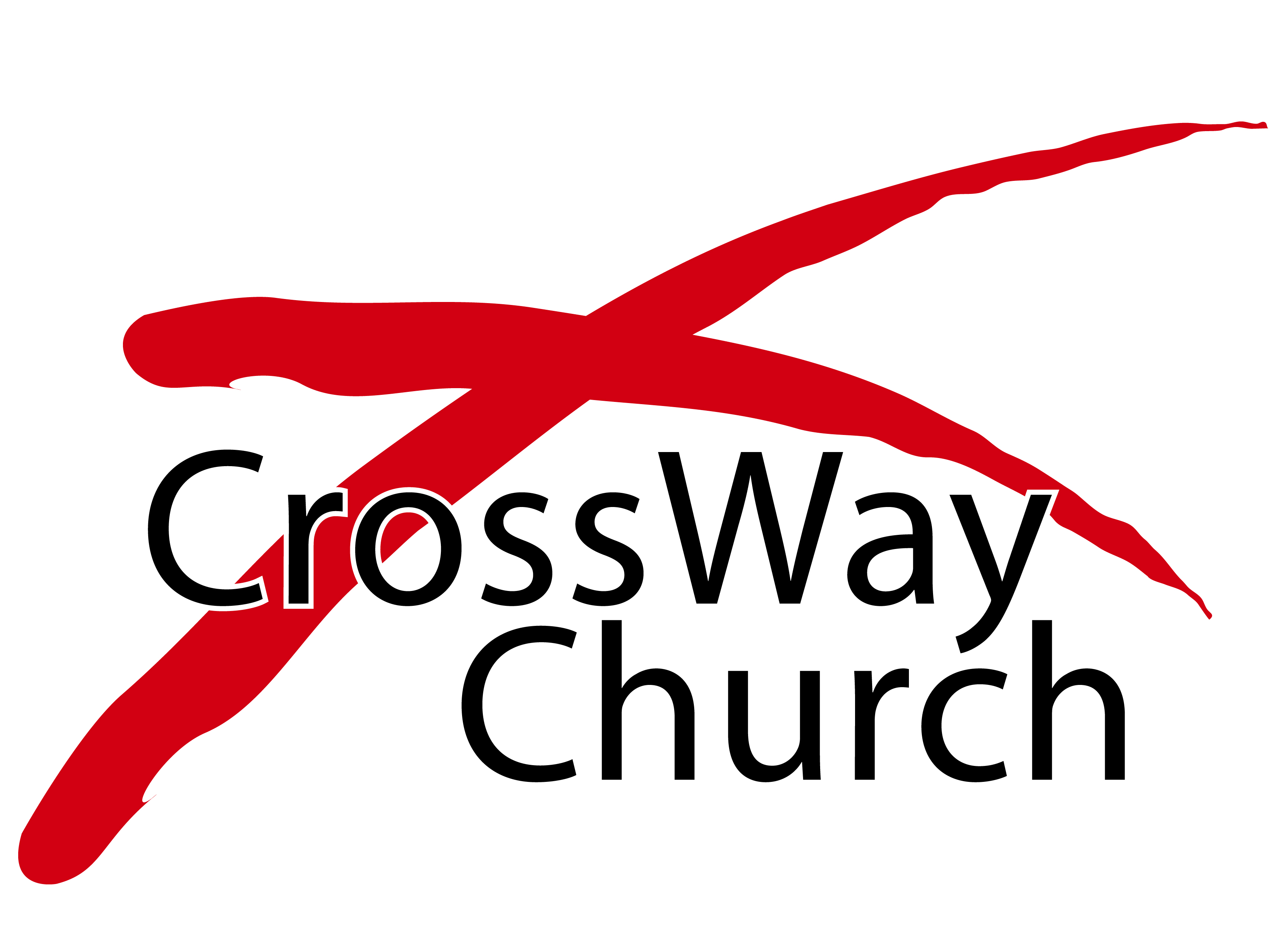